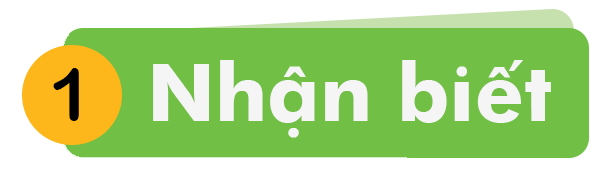 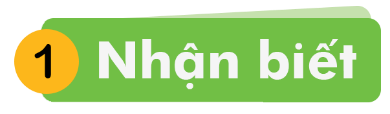 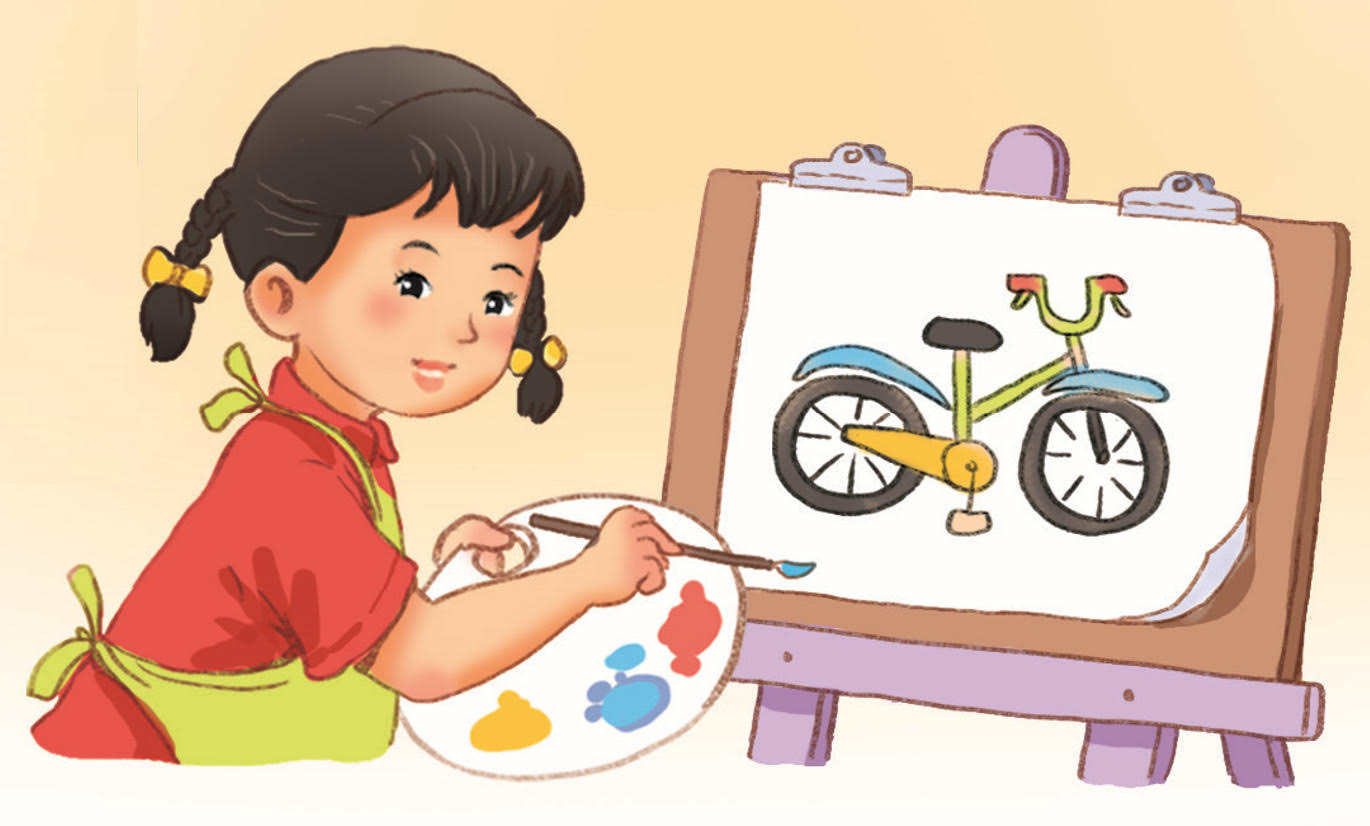 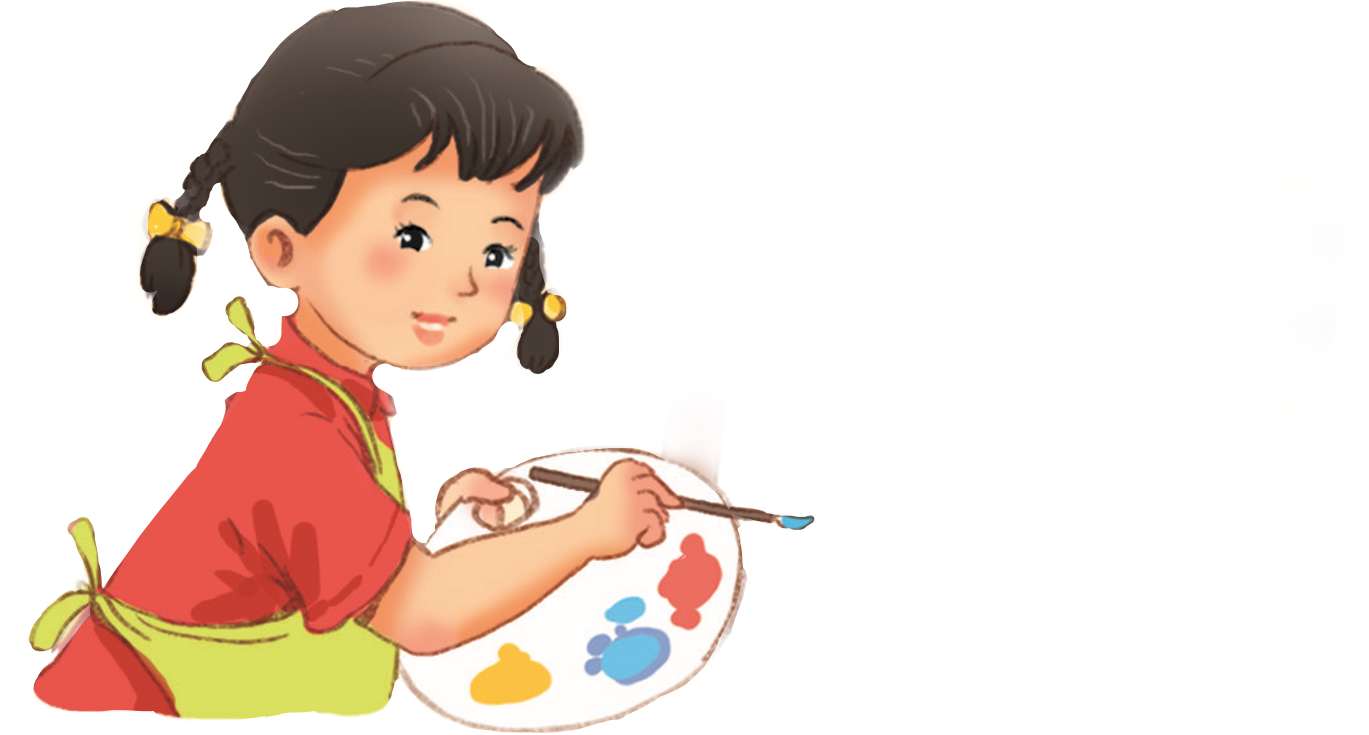 Hà vẽ xe đạp.
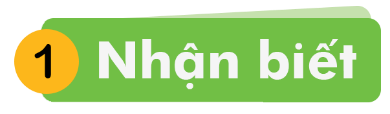 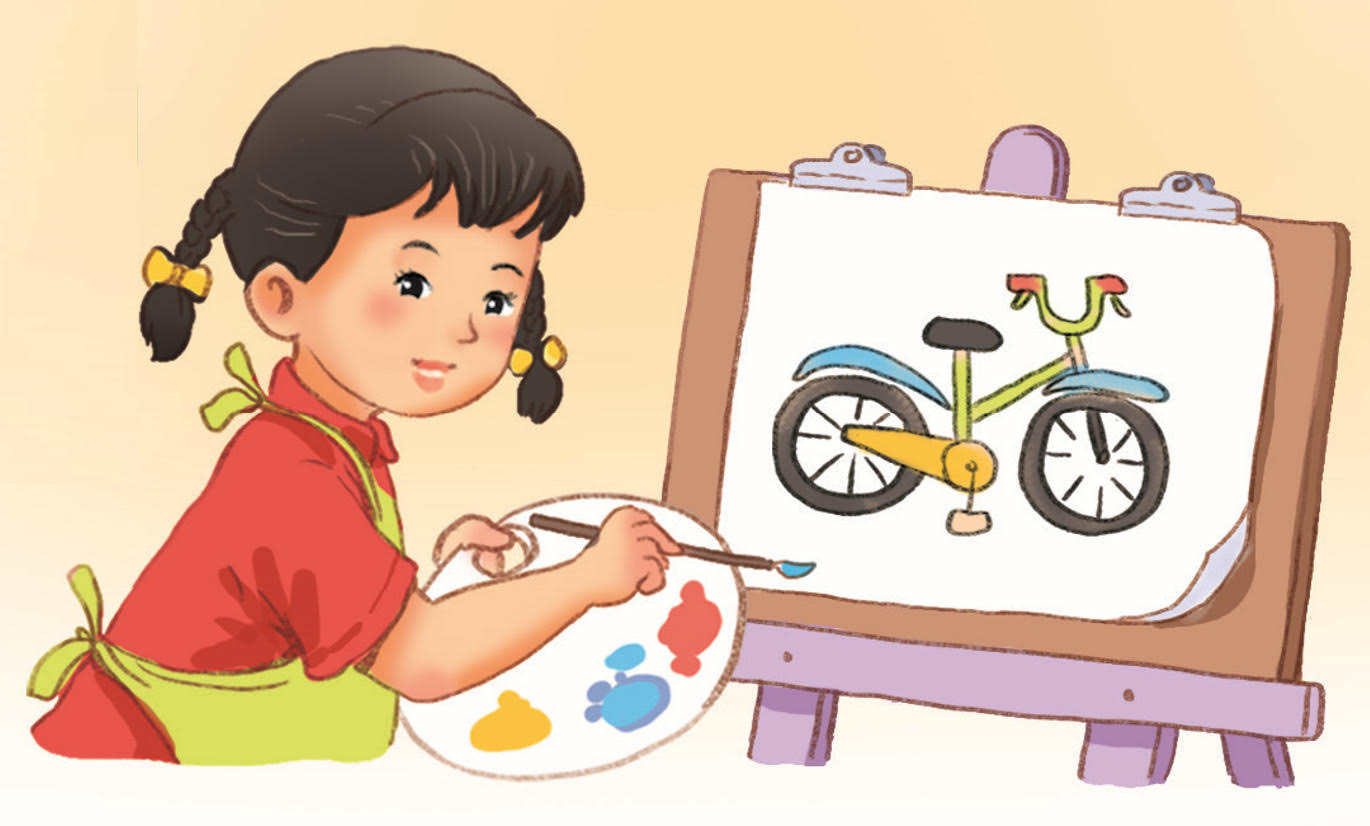 Hà vẽ xe đạp.
Bài 27: V v  X x
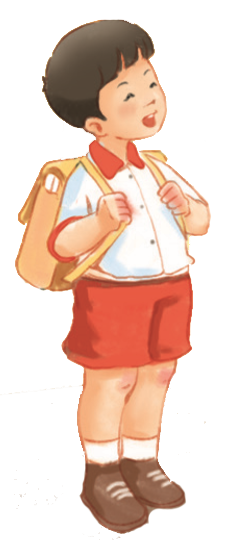 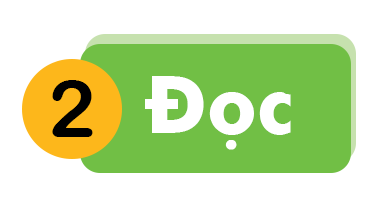 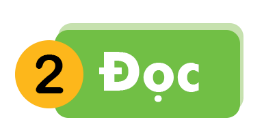 v
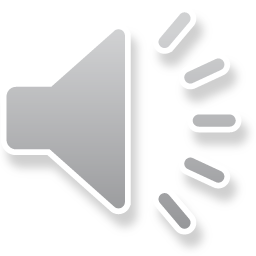 v
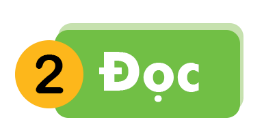 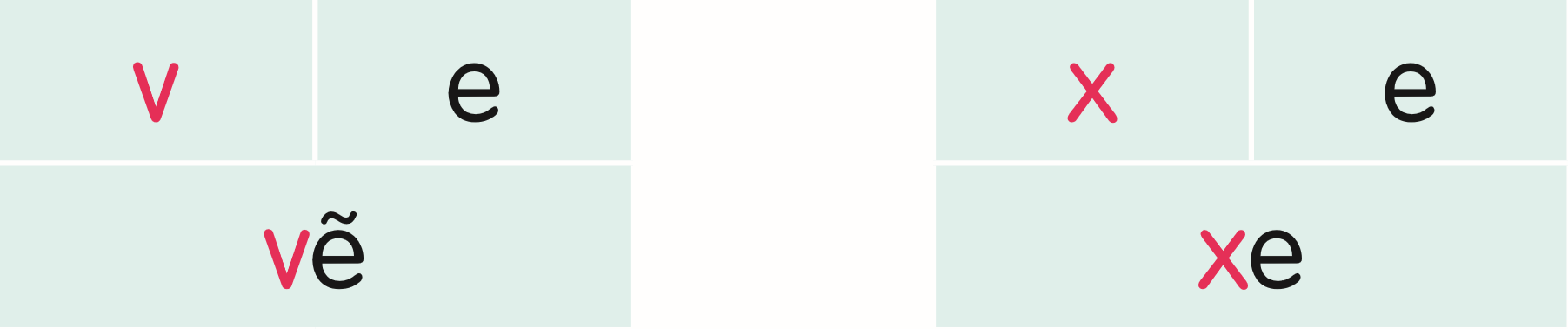 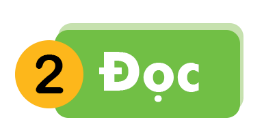 x
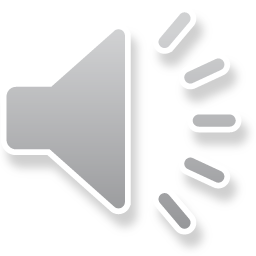 x
v
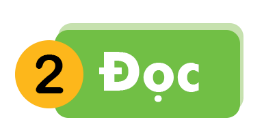 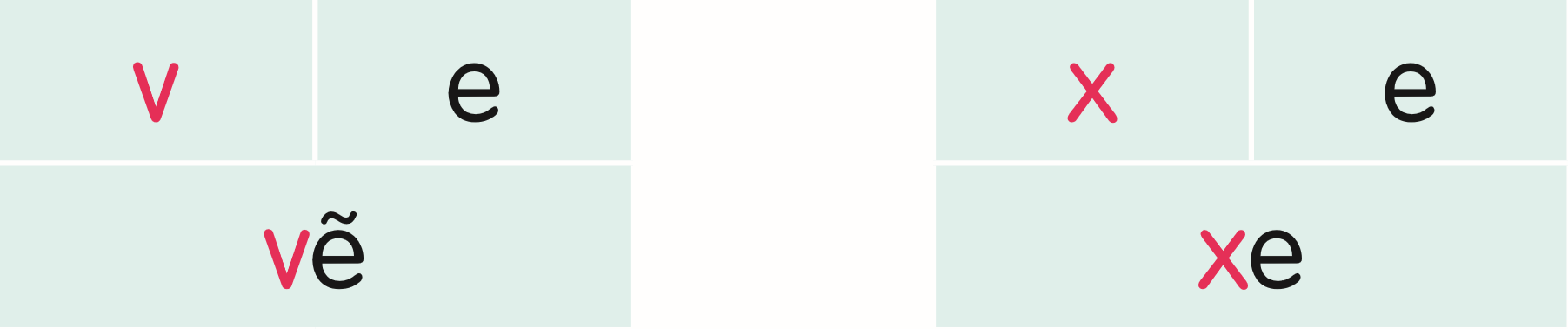 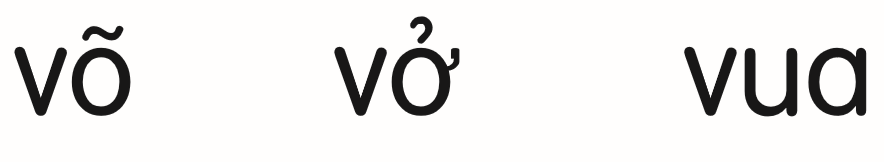 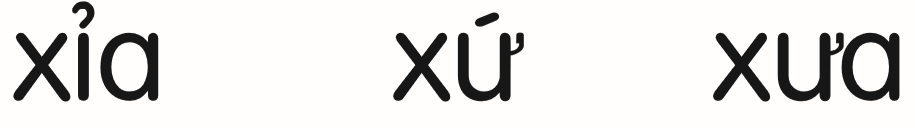 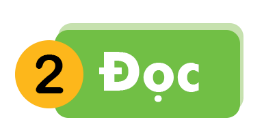 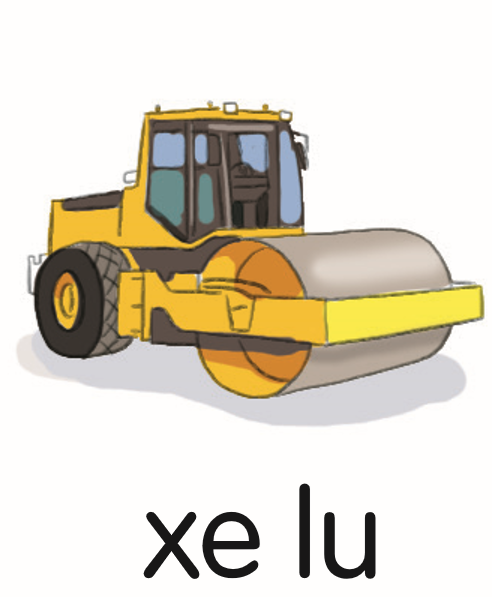 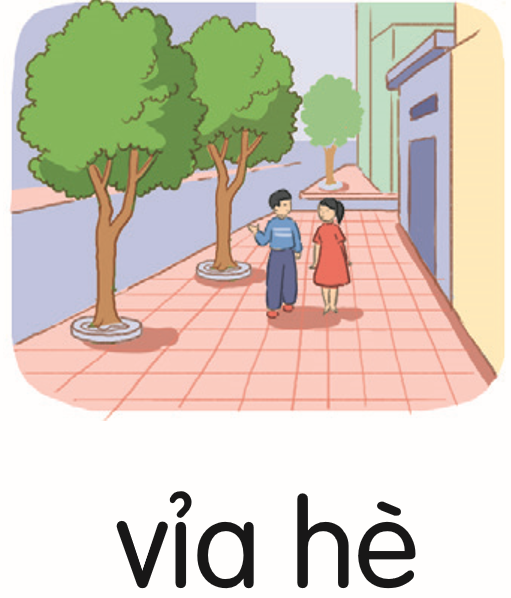 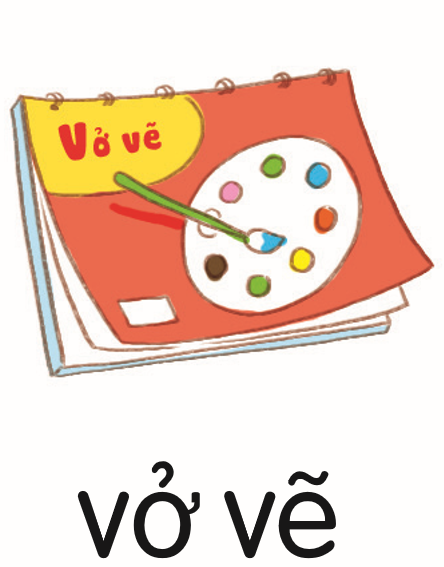 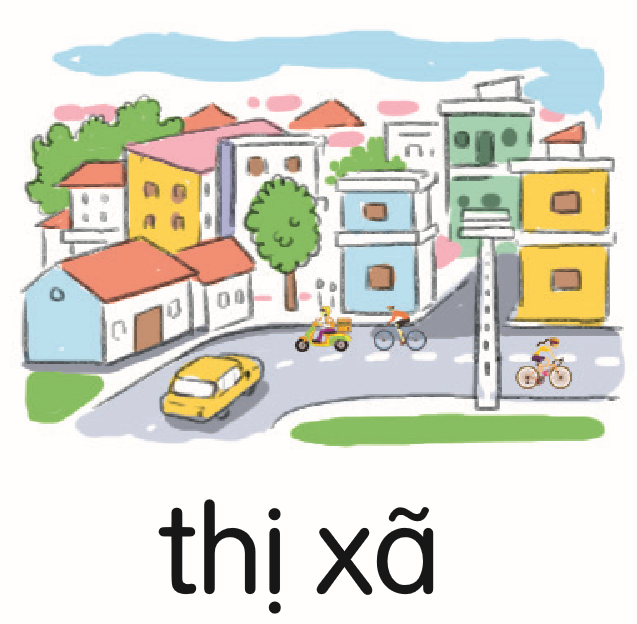 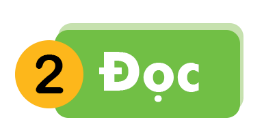 v
x
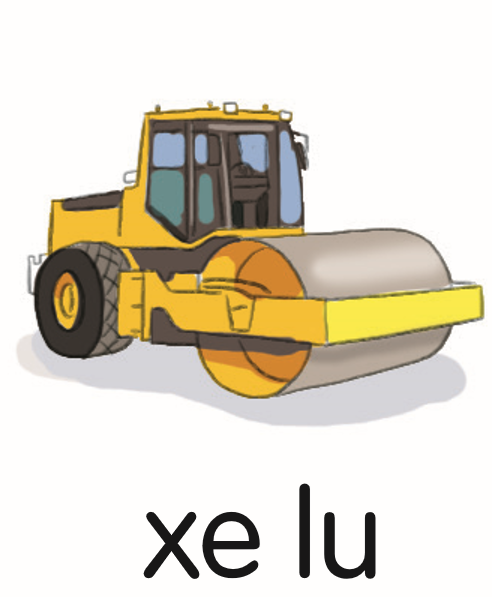 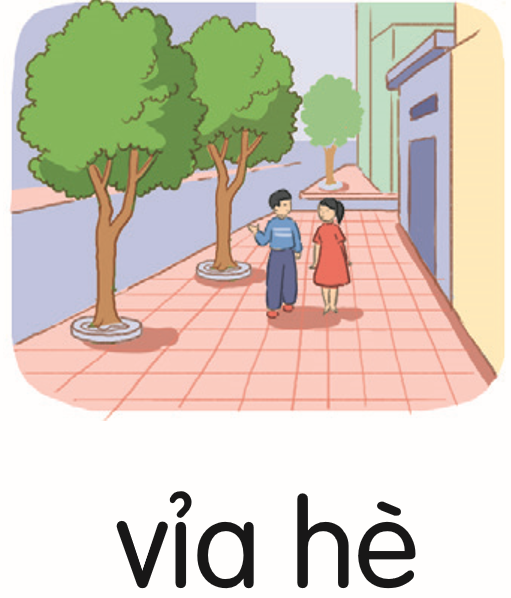 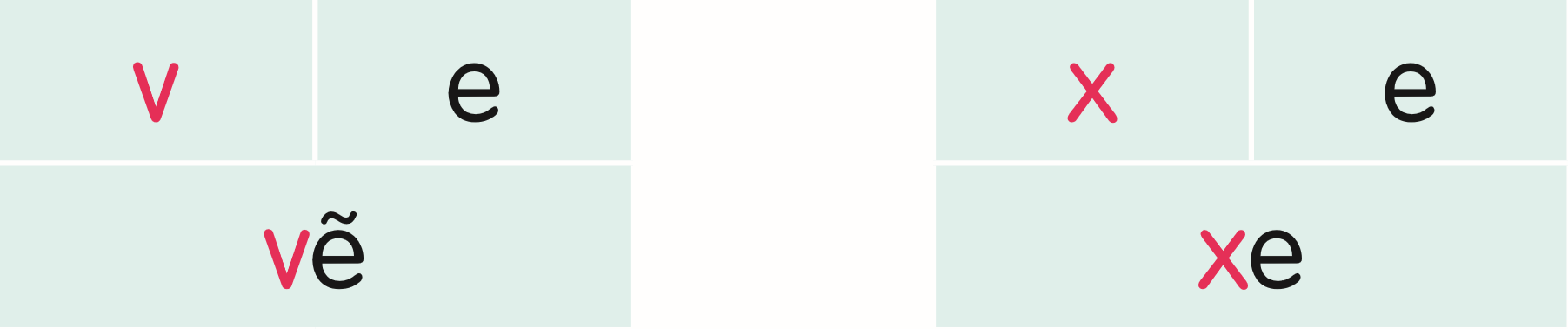 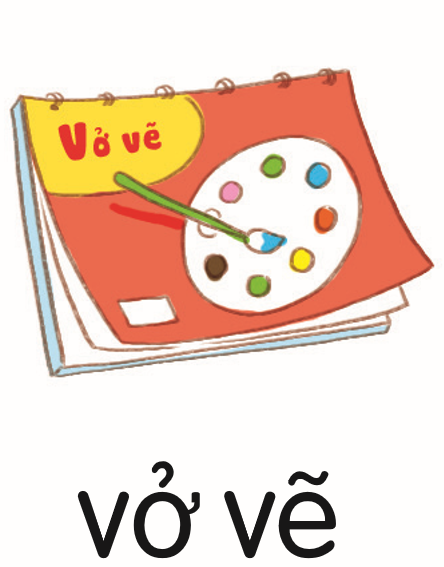 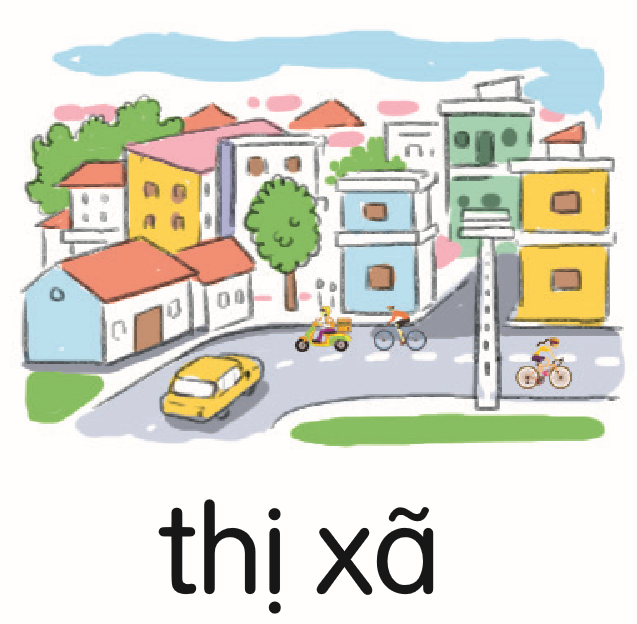 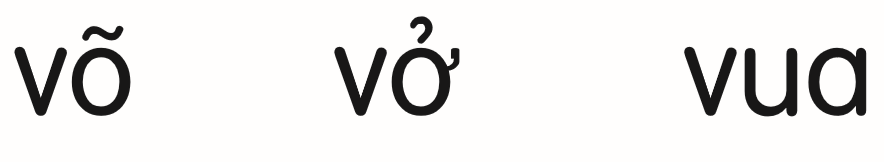 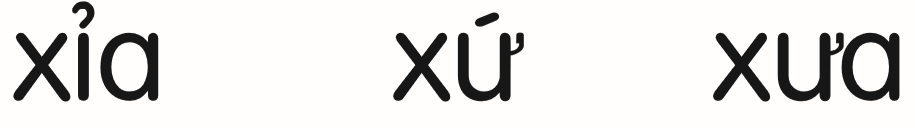 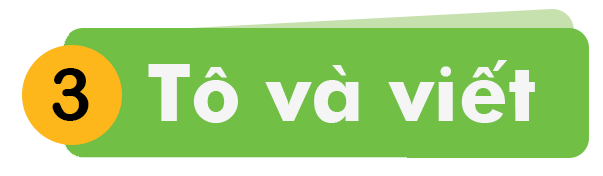 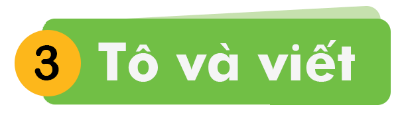 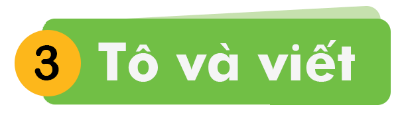 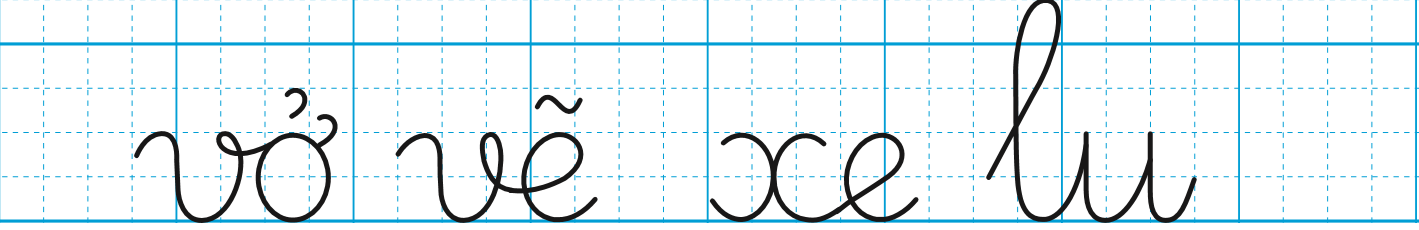 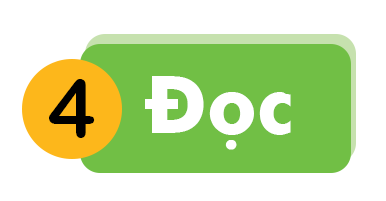 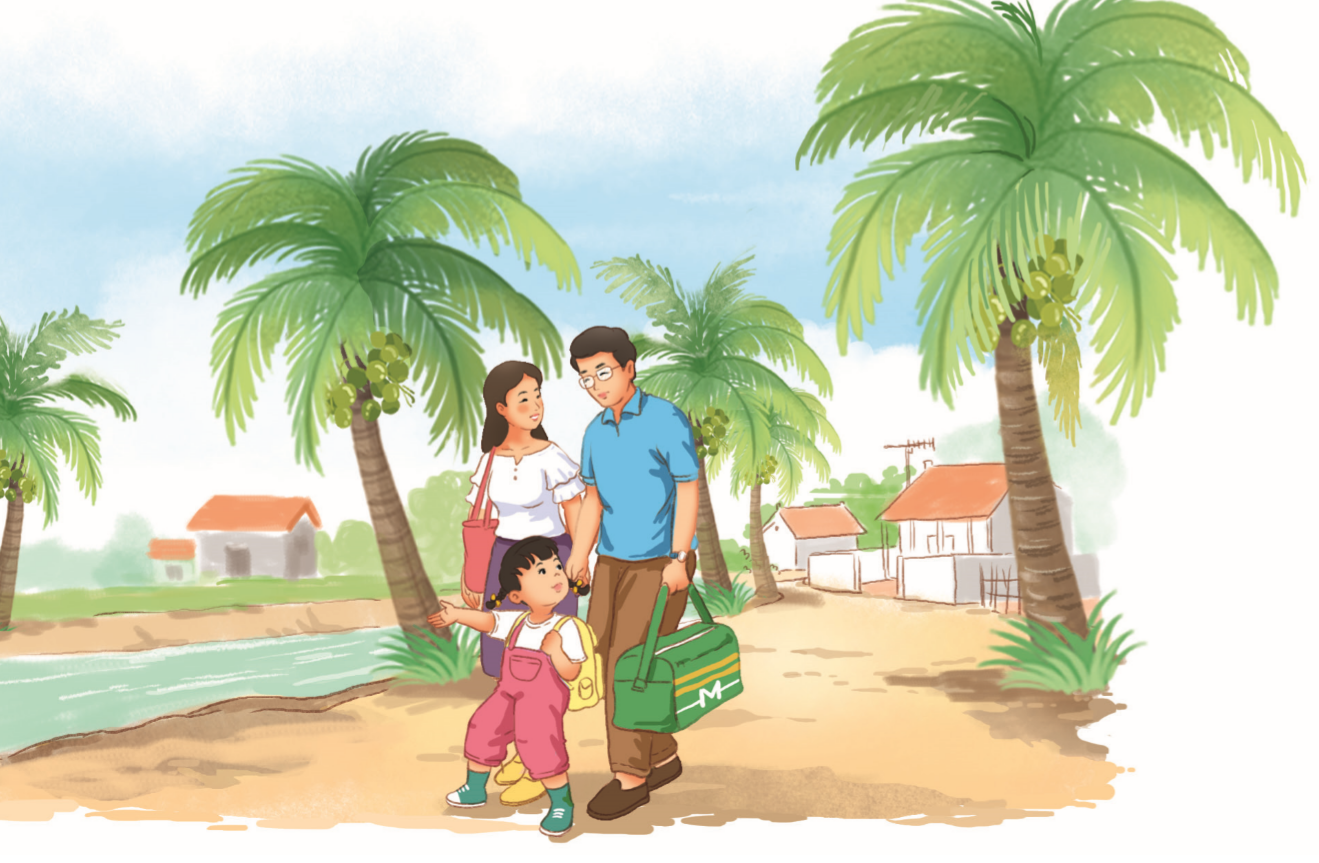 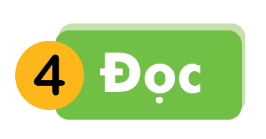 Nghỉ hè bố mẹ cho Hà về quê. Quê Hà là xứ sở của dừa.
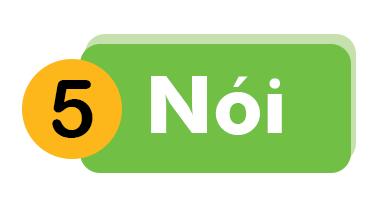 Thành phố và nông thôn.
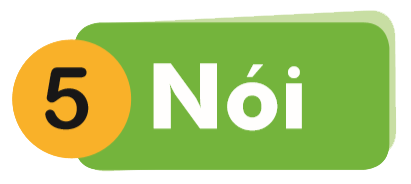 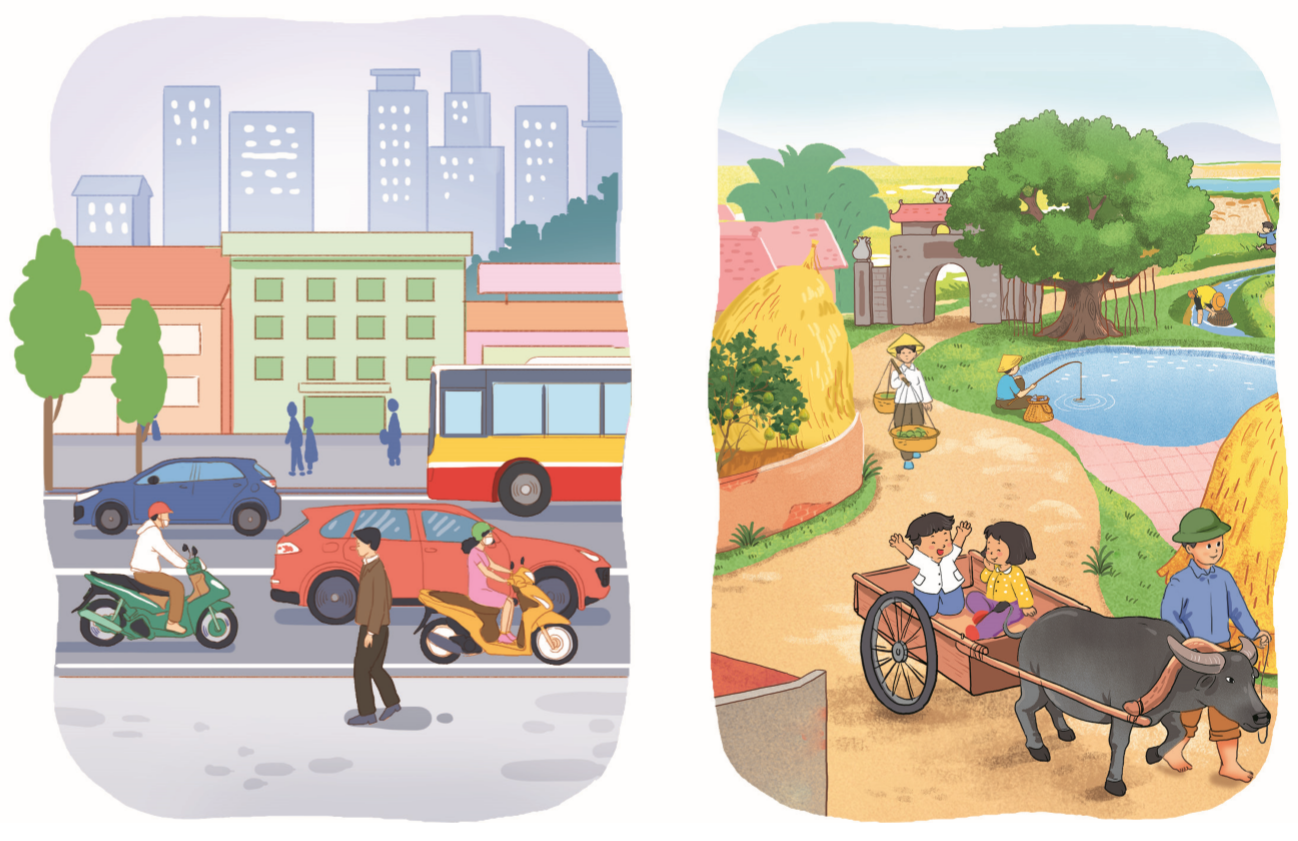